ENGG1000 IT Foundation
Basic Skills and Applications of IT
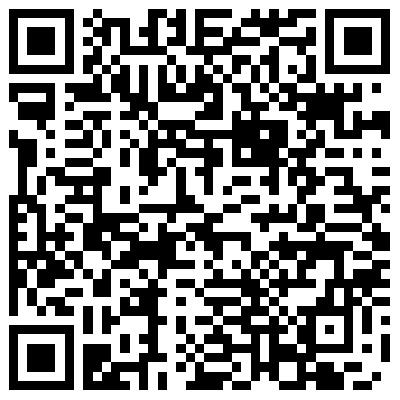 ENGG1000 2022-23d Term2 KHW
1
Selected Application: Spreadsheet
An application for entering, analyzing, and presenting numerical data

Usually displays a 2-D grid consisting of rows and columns

Provides "what-if" analysis
Download your free copy of Office 365 ProPlus:
http://www.cuhk.edu.hk/itsc/o365/proplus.html
ENGG1000 2022-23d Term2 KHW
2
Spreadsheet ≠ Microsoft Excel
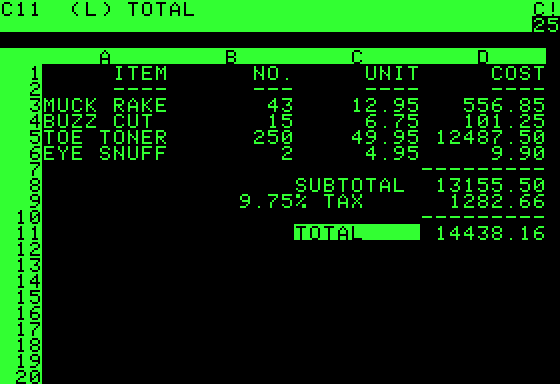 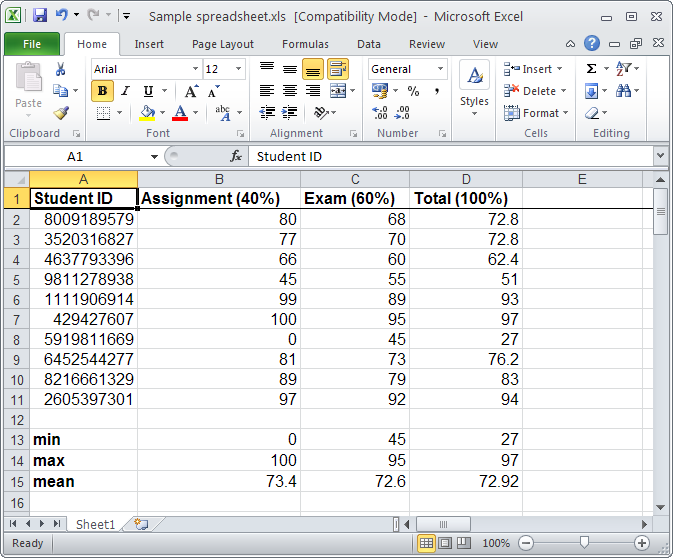 Microsoft
Excel
VisiCalc (The first
spreadsheet program)
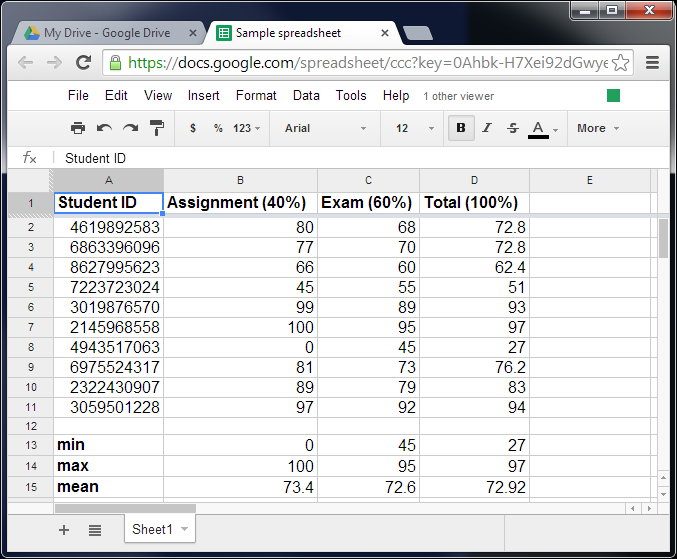 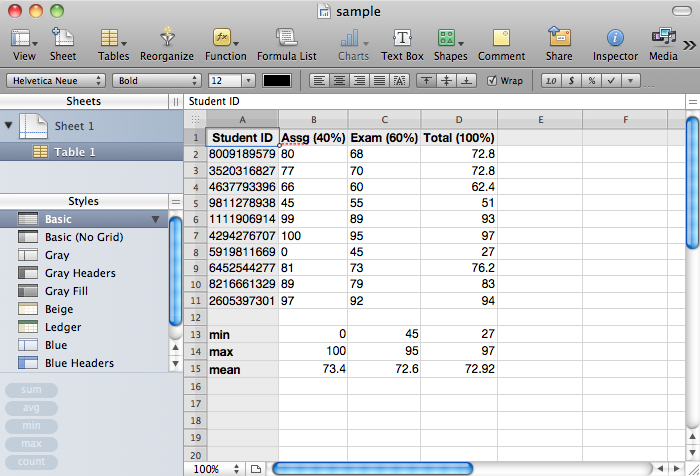 Google
Docs
Apple
Numbers
ENGG1000 2022-23d Term2 KHW
3
Spreadsheet: Concepts
…
Column A
Column B
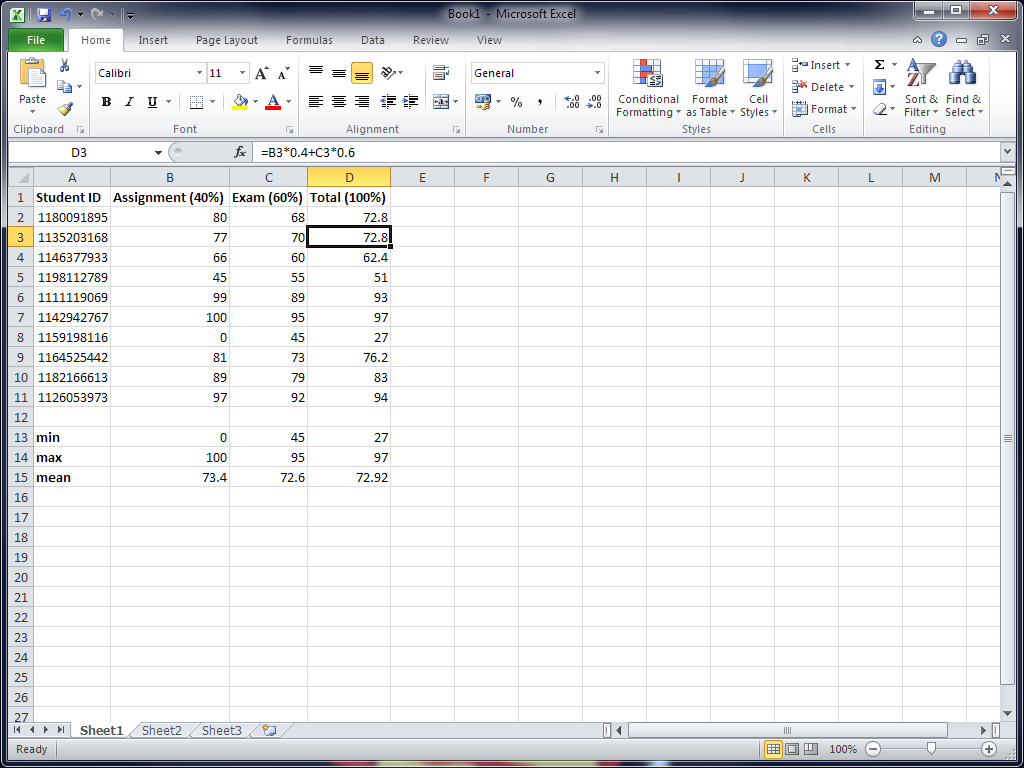 Row 1
Row 2
The active cell
…
A cell address (or
reference) is the
combination of its row
and column. E.g., C8
One workbook can have multiple worksheets (i.e., multiple grids of cells)
A grid of cells
ENGG1000 2022-23d Term2 KHW
4
Spreadsheet: Concepts
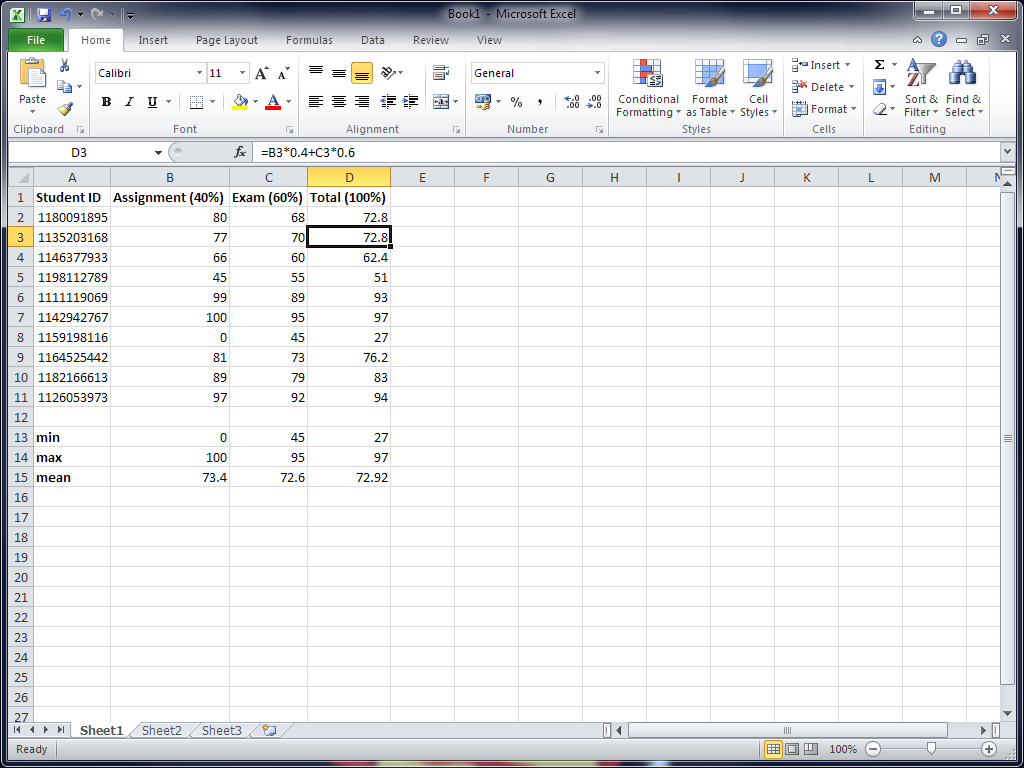 Formula bar:
Shows the content
of the active cell
Cell content can be:
 Text
 Number
 Date and time
 Formula
ENGG1000 2022-23d Term2 KHW
5
Formula
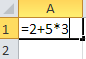 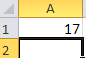 Enter
Identify the calculations needed to place the result in a cell
Start with the = sign
E.g.:
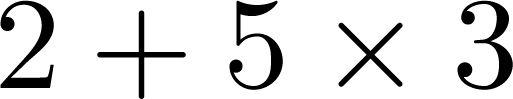 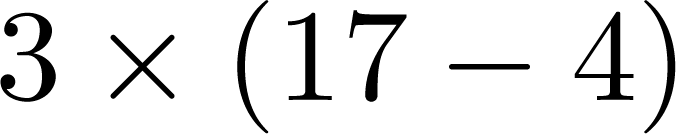 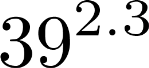 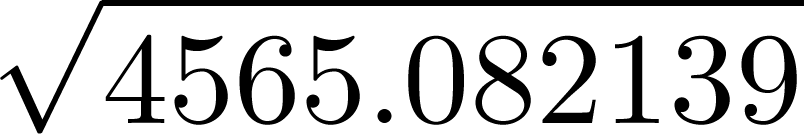 Addition	: +	Multiplication	: *	Power	: ^
Subtraction	: -	Division		: /
ENGG1000 2022-23d Term2 KHW
6
Formula
+ - * / ^ are called operators
sqrt() is called a function

While the cell shows the calculation result, the formula bar shows the actual formula
To edit a formula, do it in the formula bar
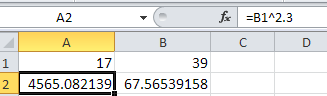 ENGG1000 2022-23d Term2 KHW
7
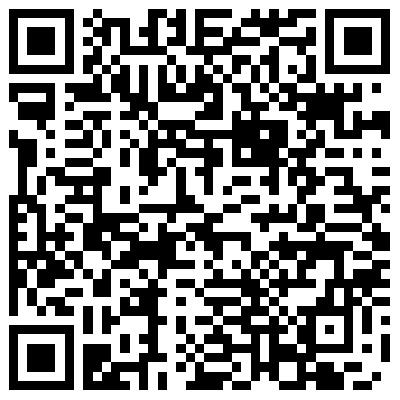 Formula and Address
MC_Ans:246
In a formula, a simple cell address, e.g., B3, denotes the address in the current (displaying) worksheet
MC question: choices: (1) 123, (2) 246 
(3) 369, (4) 0
If A1 contains =B3*2, what is the ans=_?
To refer to a cell in another worksheet, use “!”
E.g.: Sheet2!B3 means cell B3 of worksheet “Sheet2”
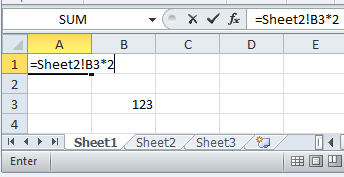 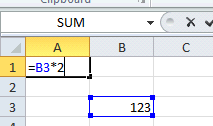 ENGG1000 2022-23d Term2 KHW
8
Function
Most spreadsheet programs provide many useful built-in functions
Save you the need to "reinvent the wheel“
For example, instead of typing:
=A1+A2+A3+A4+A5+A6+A7+A8+A9
we can simply type: =sum(A1:A9)
Note: A1:A9 means the range
of cells A1, A2, …, A8, A9
ENGG1000 2022-23d Term2 KHW
9
Common Mathematical Functions
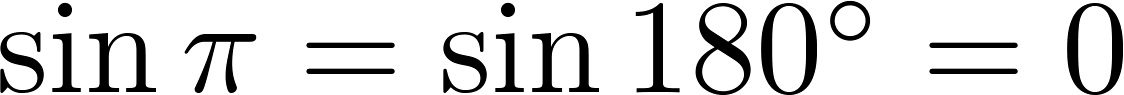 ENGG1000 2022-23d Term2 KHW
10
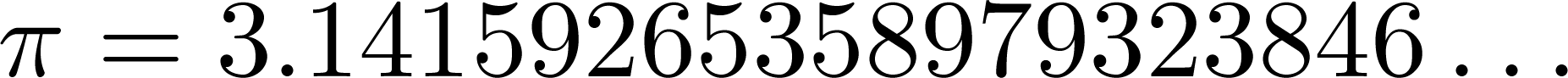 Common Statistical Functions
List of all Excel functions with usage help:
http://office.microsoft.com/en-us/excel-help/excel-functions-by-category-HP010342656.aspx
ENGG1000 2022-23d Term2 KHW
11
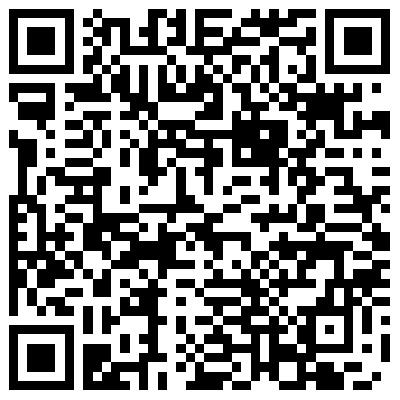 MC question: =max(D2:D11)= ___?, choices:(1) 70; (2) 27; (3) 97; (4) 100
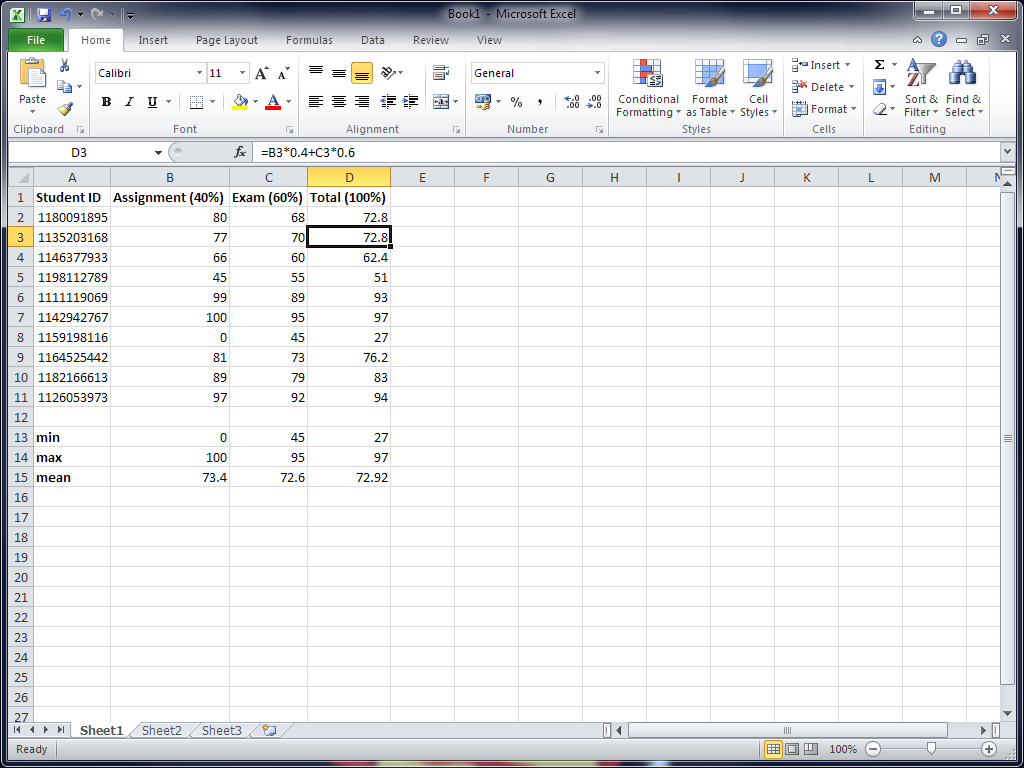 The data inside ( ) are called arguments.
=min(B2:B11)
=average(C2:C11)
ENGG1000 2022-23d Term2 KHW
12
MC_Ans: 97
Common Errors when Using Formulas
Unmatched ( )
E.g., =(-3 + sqrt(7)) / 2)




“Circular reference”:
In A1: =A2		In A2: =A1
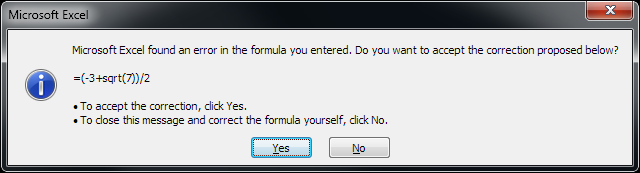 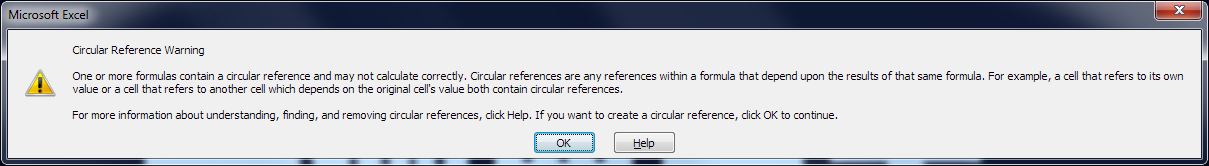 ENGG1000 2022-23d Term2 KHW
13
Copy and Paste a Formula
Sometimes we may want to apply essentially the same formula to different sets of data
To automate the process, a common practice is by “copy and paste”
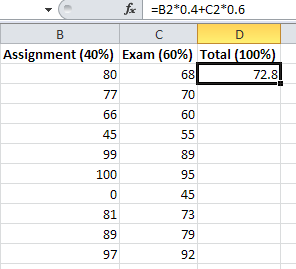 Copy (Ctrl-C)
Paste (Ctrl-V)
ENGG1000 2022-23d Term2 KHW
14
Copy and Paste a Formula
Besides the usual way of doing “copy and paste”, you can also do so by mouse dragging
1. Click and drag the bottom right corner of this cell
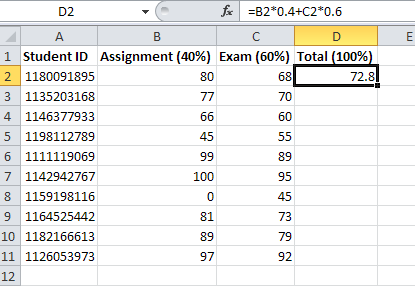 Result:
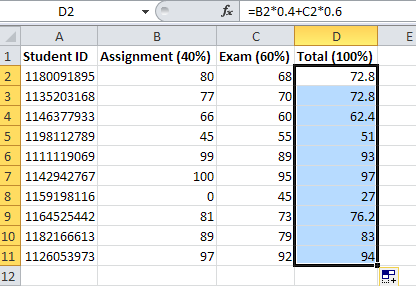 drag
2. Release mouse click here
ENGG1000 2022-23d Term2 KHW
15
Copy and Paste a Formula
After copy and paste, the addresses in a formula may change
The change depends on the positional difference between the cells being copied and pasted
Addresses
changed!
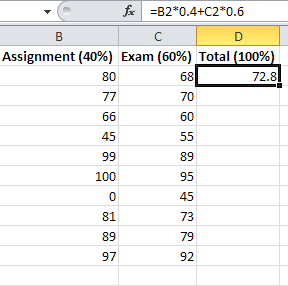 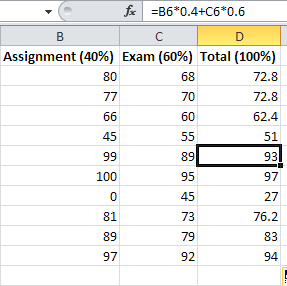 E.g., copy D2 and paste to D6; positional difference is 4 rows.
So, B2 and C2 are changed to B6 and C6 respectively.
ENGG1000 2022-23d Term2 KHW
16
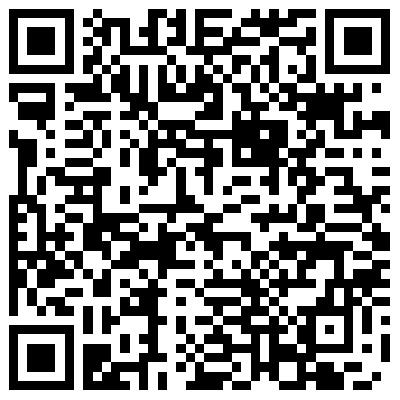 MC_Ans: 8
Exercise
Suppose:






What will be the results if we copy D1 and paste to:
D2, …, D5?
E1, …, E5?
F1, …, F5?
MC question: copy D1 and paste to D2
Choices:(1)2; (2) 4; (3) 8;  (4) 10
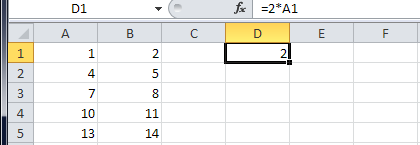 ENGG1000 2022-23d Term2 KHW
17
What if I don’t want address changes?
Use the $ sign in a cell address to affect what happens when a formula is copied to another cell
E.g., suppose:




Try to copy C4 to E4, C6, and E6
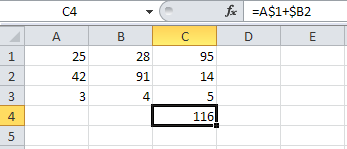 =A$1+$B2
ENGG1000 2022-23d Term2 KHW
18
Relative vs Absolute Addressing
Copy
=A$1+$B2
Placing $ before a row/column name in a formula forces it not to change when the formula is pasted to another cell
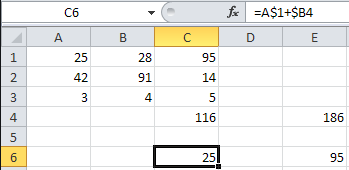 =C$1+$B2
Paste
=A$1+$B4
=C$1+$B4
Paste
Paste
Using $ in an address in a formula
is called absolute addressing
ENGG1000 2022-23d Term2 KHW
19
Relative vs Absolute Addressing
One practical usage of absolute addressing is to compute cumulative total of some values
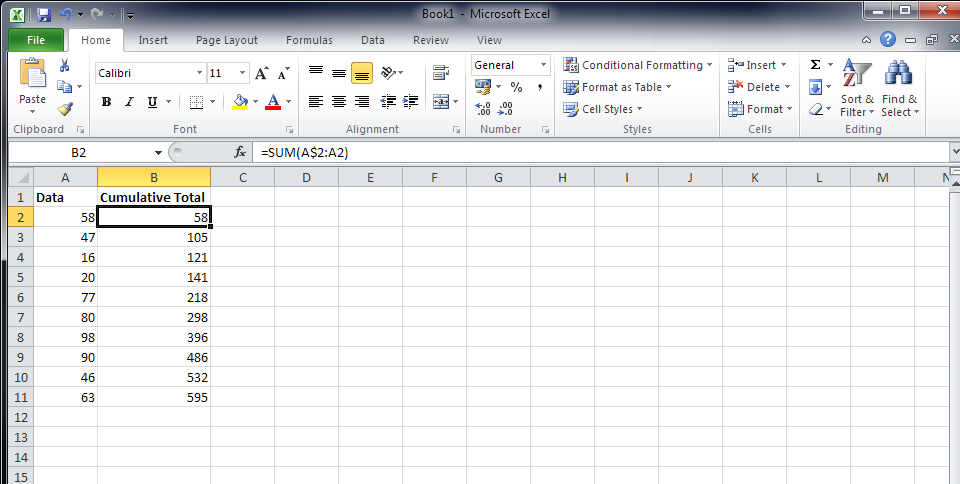 =sum(A$2:A2)
Copy
=sum(A$2:A3)
Paste
=sum(A$2:A4)
Paste
=sum(A$2:A5)
Paste
…
ENGG1000 2022-23d Term2 KHW
20
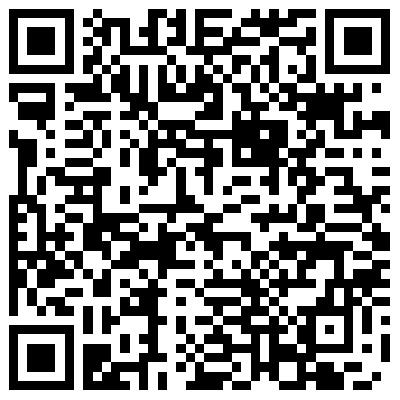 Relative vs Absolute Addressing
MC Ans:(4)30
The $ sign can be added to both row and column name in an address
=$A$1+B2
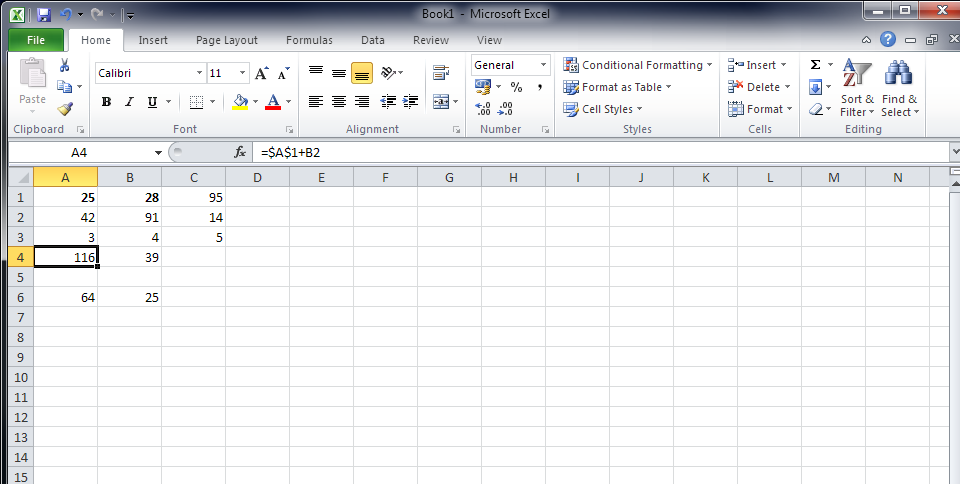 =$A$1+C2
Copy this cell
Paste to here
Paste to here
Paste to here
MC question. Copy from A4 to B5. Choices:(1)0;(2)25;
(3)35; (4)30
=__?
=$A$1+B4
ENGG1000 2022-23d Term2 KHW
21
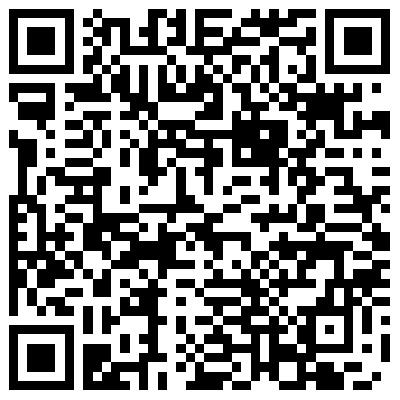 MC question. The value of 
=INDEX(B2:D5,2,2) is
 33; (2)54; (3)87; (4)45
Some Useful Functions
index(array, i, j)
array is a range of cells
i is a row number
j is a column number
Return the element in the i-th row and j-th column of array

Example:
This is a function with 3 arguments
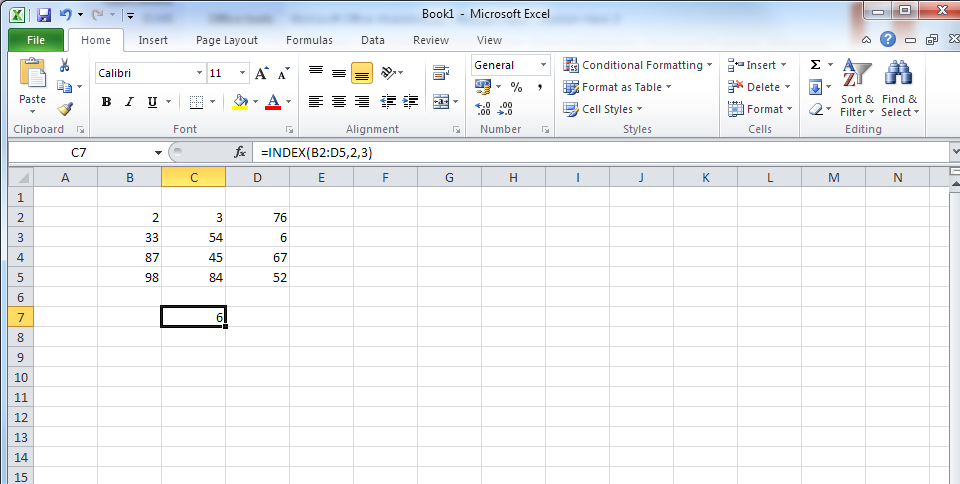 Row 2 and
column 3
of B2:D5
=index(B2:D5,2,3)
ENGG1000 2022-23d Term2 KHW
22
MC_Ans:54
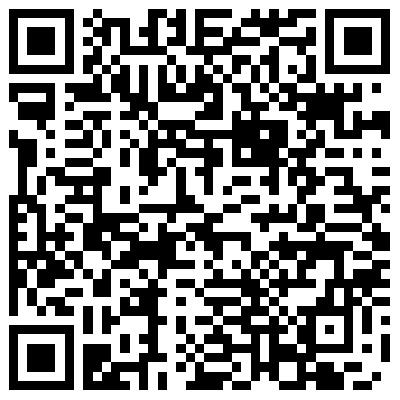 MC question. The value of 
=if(B2>C2,"oh no",D2) is
 oh no; (2)76; (3)6; (4)67
Some Useful Functions
if(test, t_value, f_value)
test is a logical test (yielding true or false)
Return t_value if test is true (yes)
Return f_value if test is false (no)
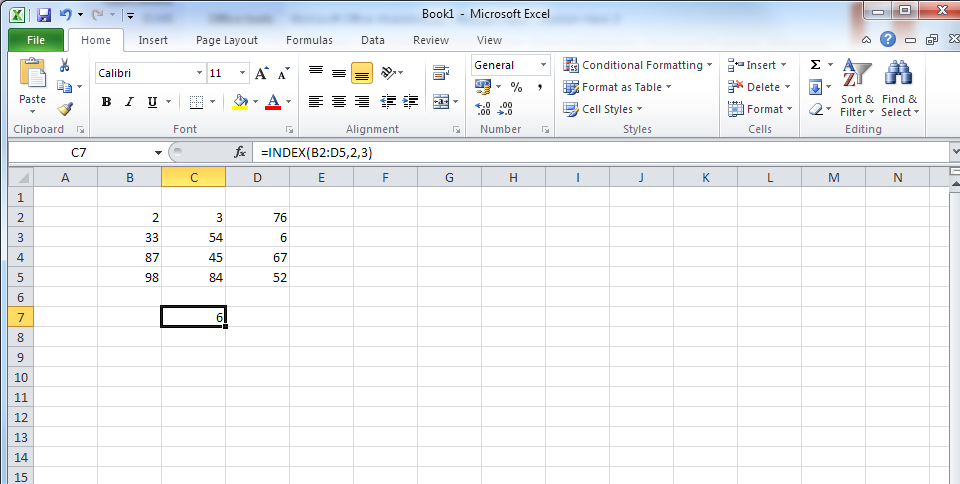 Example:
=if(B2<=C2,"oh no",D2)
=if(B2<=C2,"oh no",D2)
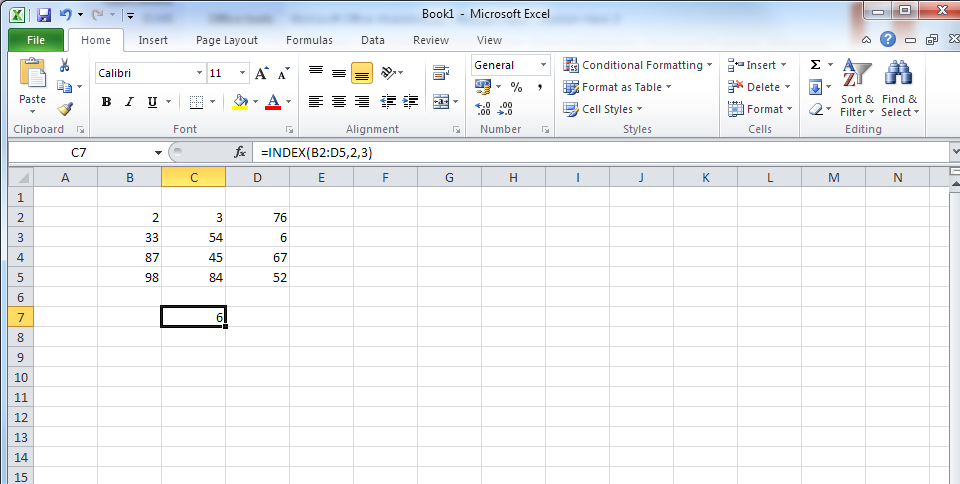 Not
equal
Comparison operators:
<	<=	>	>=	=	<>
ENGG1000 2022-23d Term2 KHW
23
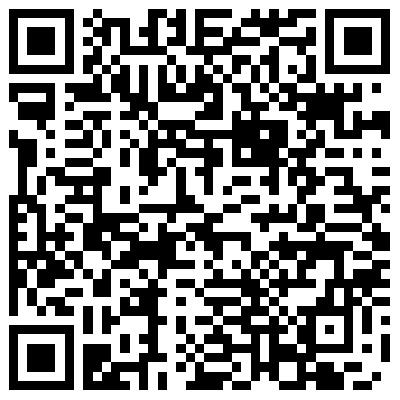 Some Useful Functions
countif(data, criteria)
Count the number of cells that satisfy some given criteria
data is a range of cells
criteria is the criteria to be satisfied
E.g.:
=countif(A1:A5,"<=50")
(Count the number of cells in B1:B5 that is less than or equal to 50)
MC question: Ans__?
Choices:1,2,3,4.
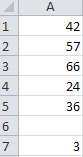 Detailed usage:
http://office.microsoft.com/en-us/starter-help/countif-function-HP010342346.aspx
ENGG1000 2022-23d Term2 KHW
24
[Self-study]
Mc_Ans=3
Some Useful Functions
sumif(range, criteria, [sum_range])
Sums the values in range that meet criteria
E.g.: =sumif(A1:B3, ">=10")
Sums all cells in A1:B3 that is >= 10 (Result is 12+32+31=75)
E.g.: =sumif(A1:A4, "John", B1:B4)
Sums the values in B1:B4 where the corresponding cells in A1:A4 equal "John" (Result is 21+5=26)
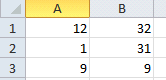 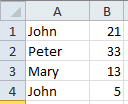 Usage: http://office.microsoft.com/en-us/excel-help/sumif-function-HP010342932.aspx
ENGG1000 2022-23d Term2 KHW
25
Define Name
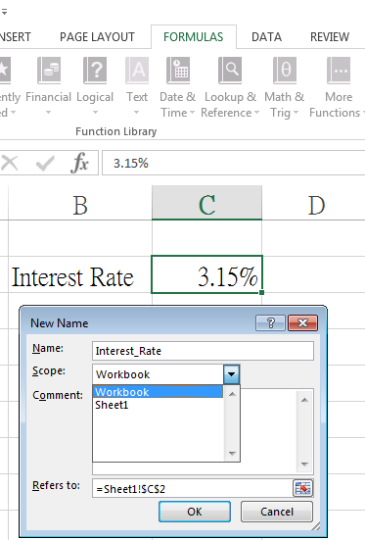 Defining a Name allows us referring to a particular piece of data (at certain address) conveniently when working with formulas.
ENGG1000 2022-23d Term2 KHW
26
Using a Defined Name
To Apply a Defined Name, pick it from the menu OR simplyspell it explicitly in a formula!
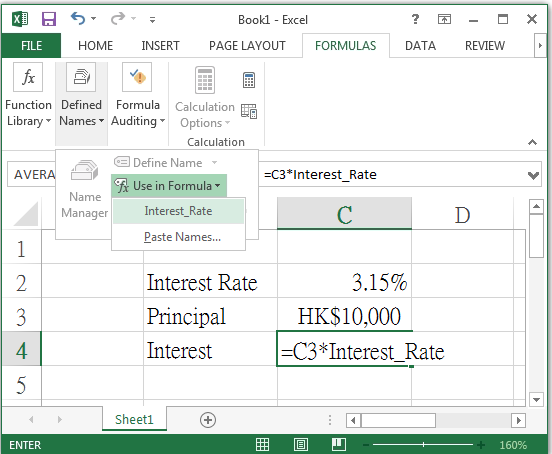 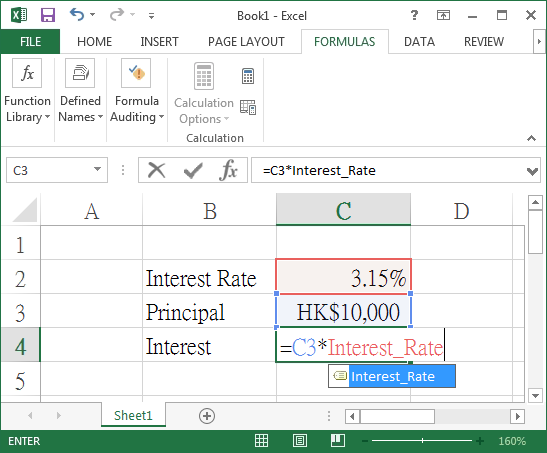 ENGG1000 2022-23d Term2 KHW
27
Plotting Chart
3
2
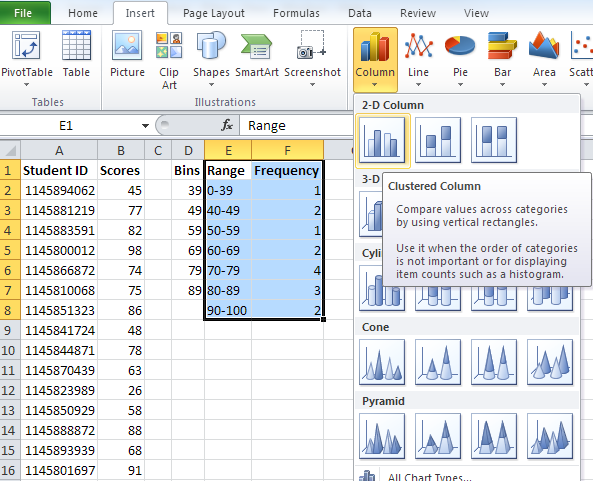 4
1
Select cells E1 to F8
ENGG1000 2022-23d Term2 KHW
28
Plotting Chart
Try choosing other chart
types to see the difference!
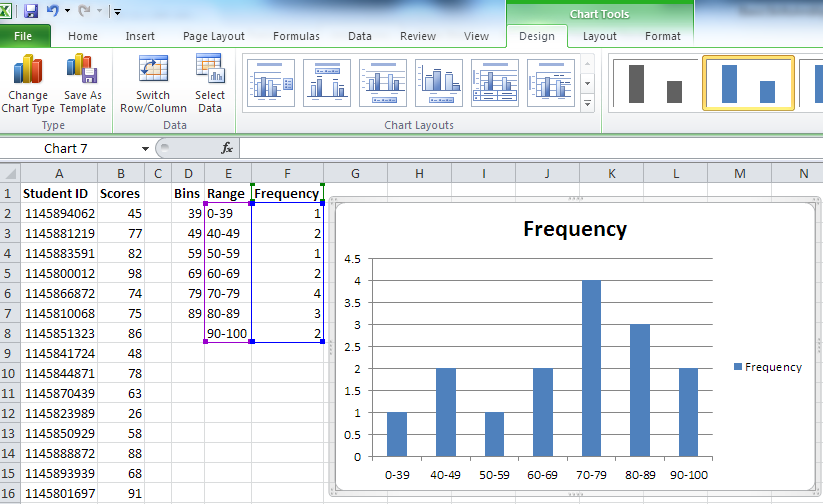 ENGG1000 2022-23d Term2 KHW
29
Some Useful Functions
vlookup(lookup_value, array, col, [range])
Search the first column of a range of cells (array), and then return a value from any cell on the same row of array
E.g., try the following formula with this table
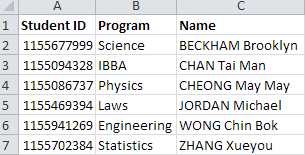 =vlookup(1155086737, A2:C7, 3, false)
Detailed usage: http://office.microsoft.com/en-us/starter-help/vlookup-function-HP010343011.aspx
ENGG1000 2022-23d Term2 KHW
30
MC Question: What will you get from 
=vlookup(1155941269, A2:C7, 2, false)
Choices:
Engineering, (2) Wong Chin Bok
(3) IBBA           (4)  Chain tai Man
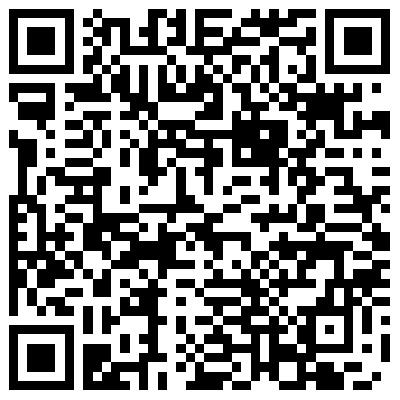 vlookup()
Searches 1155086737 in the first column of A2:C7 (i.e., col A)
Row 4 matches. So returns the third column of data in row 4 (i.e., C4)
The fourth argument, false, denotes “exact match”
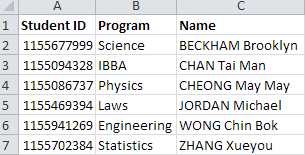 =vlookup(1155086737, A2:C7, 3, false)
Will get “Cheong May May”
ENGG1000 2022-23d Term2 KHW
31
MC_Ans: Engineering
Data Filtering and Sorting
Filtering allows you to display only the rows of data that meets certain criteria that you specify.
E.g., what if I want to show only the data of one particular sales/branch?
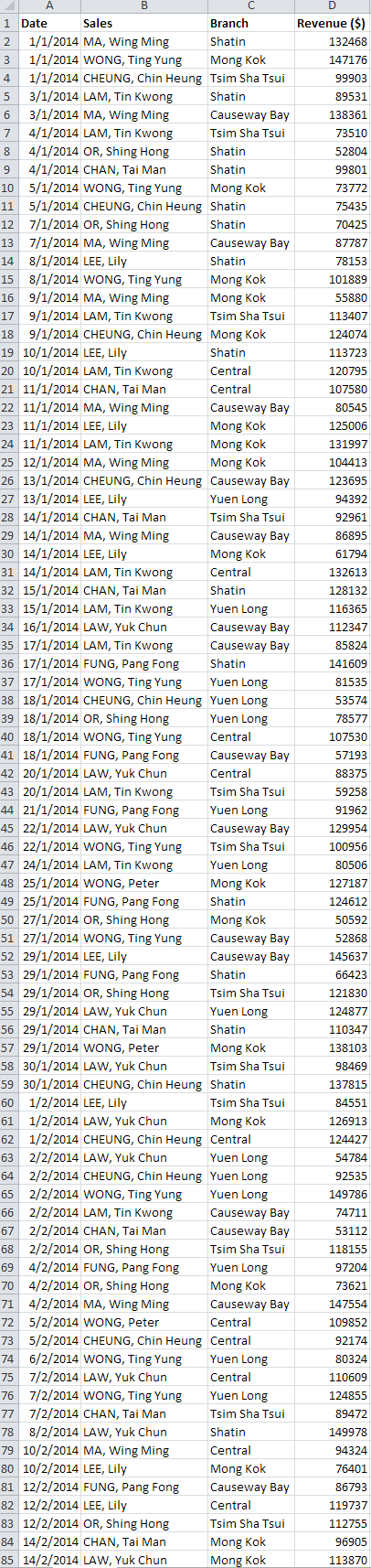 ENGG1000 2022-23d Term2 KHW
32
Creating Filters
2
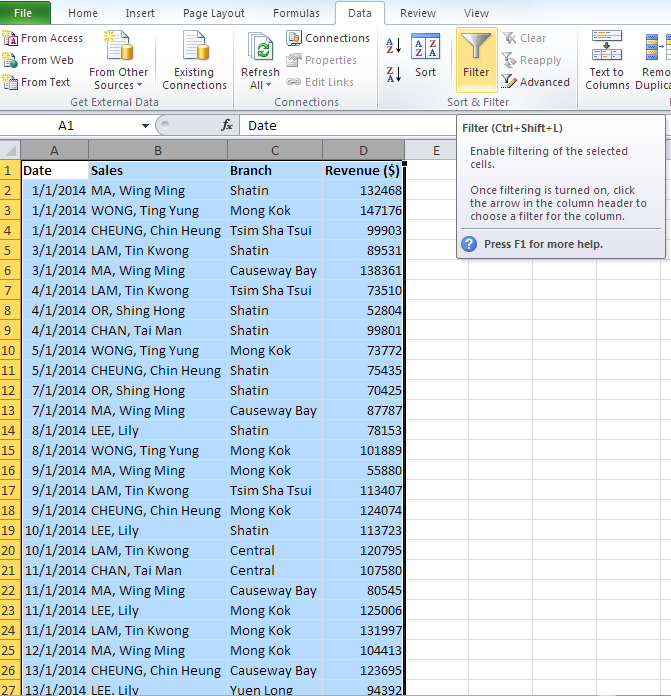 3
1
Select columns A to D
ENGG1000 2022-23d Term2 KHW
33
Using Filters
You can click on the filter icons   . (Try clicking the one in column B)
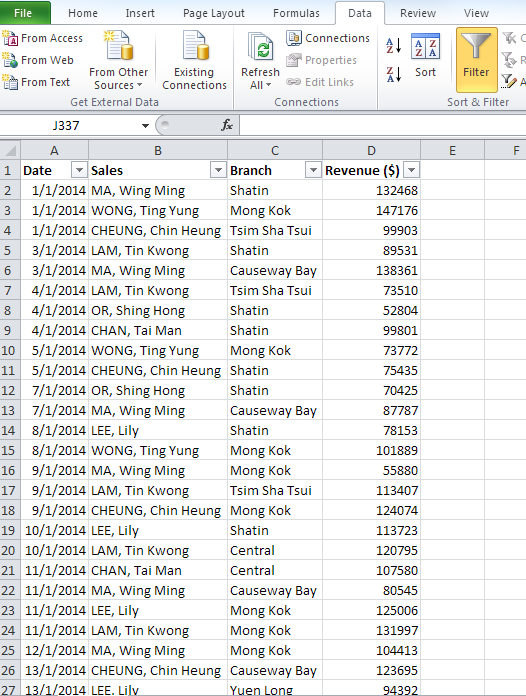 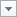 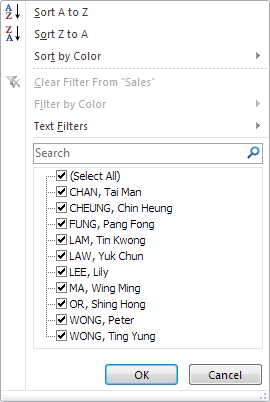 You can sort the data according to the sales names.
You can choose to show only the data of one or more sales.
ENGG1000 2022-23d Term2 KHW
34
Using Filters
: filter applied
  : values sorted
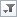 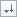 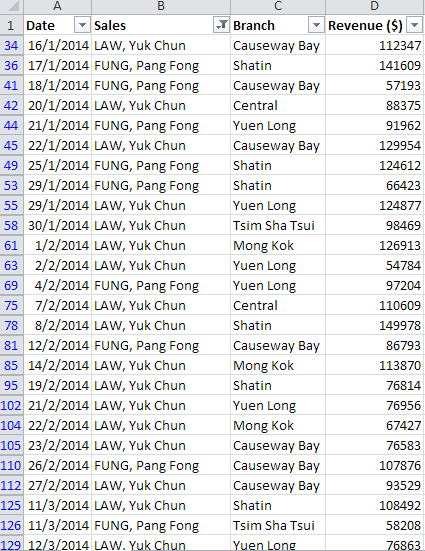 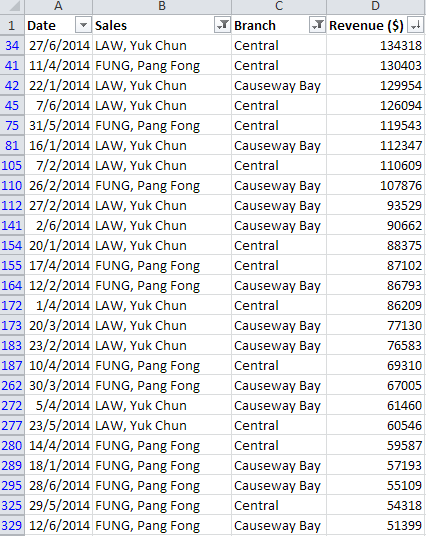 Shows data of:
sales “LAW, Yuk Chun” or “FUNG, Pang Fong”; AND
branches Central or Causeway Bay
Sorted in decreasing revenue
Shows data of sales “LAW, Yuk Chun” or “FUNG, Pang Fong” only
ENGG1000 2022-23d Term2 KHW
35
[Self-study]
Conditional Formatting
2
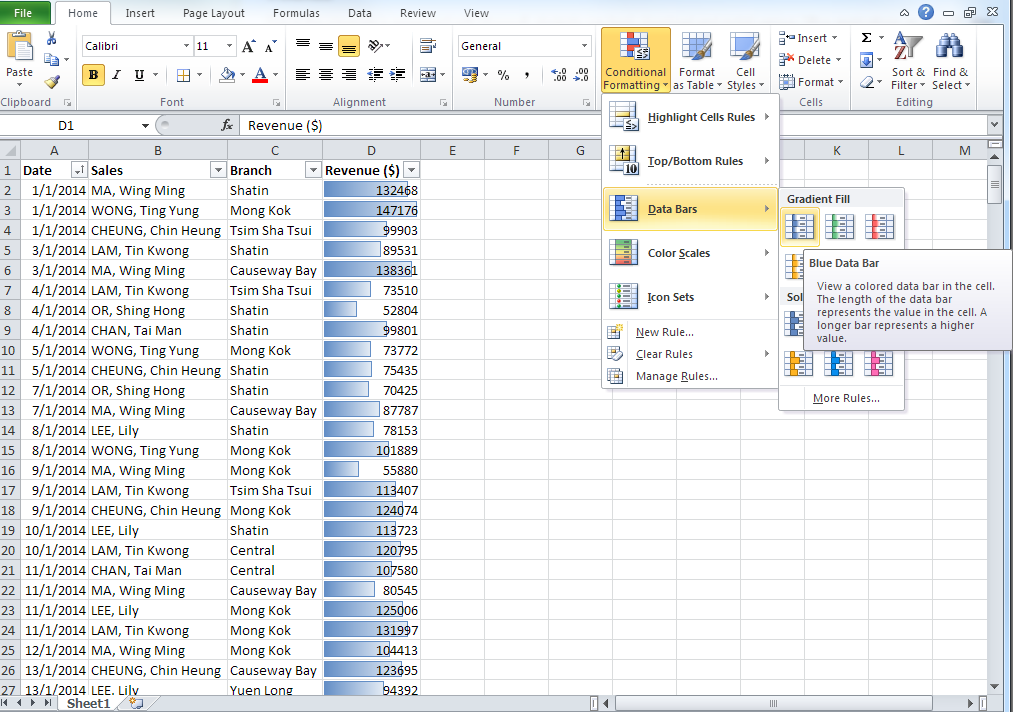 1
3
Allows adding special formatting effects to your data according to some specified criteria
ENGG1000 2022-23d Term2 KHW
36
Pivot Table
Excel provides a very useful data summarization and analysis tool, called PivotTable™.

Let’s begin with
switching to a target worksheet;
clicking on the top-left cell of the data table to be analyzed.
ENGG1000 2022-23d Term2 KHW
37
INSERT  PivotTable
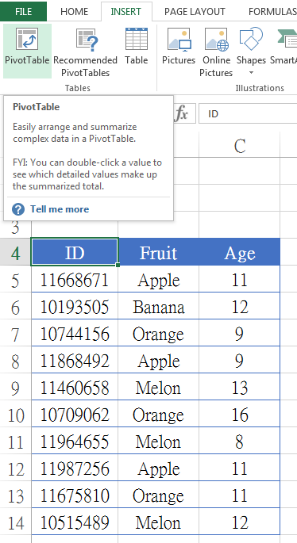 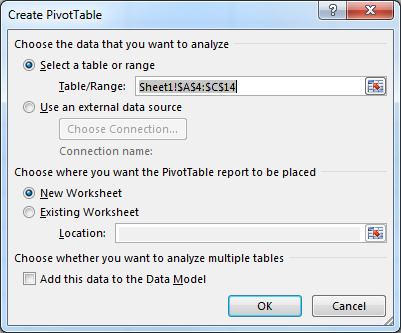 ENGG1000 2022-23d Term2 KHW
38
Created a New Worksheet
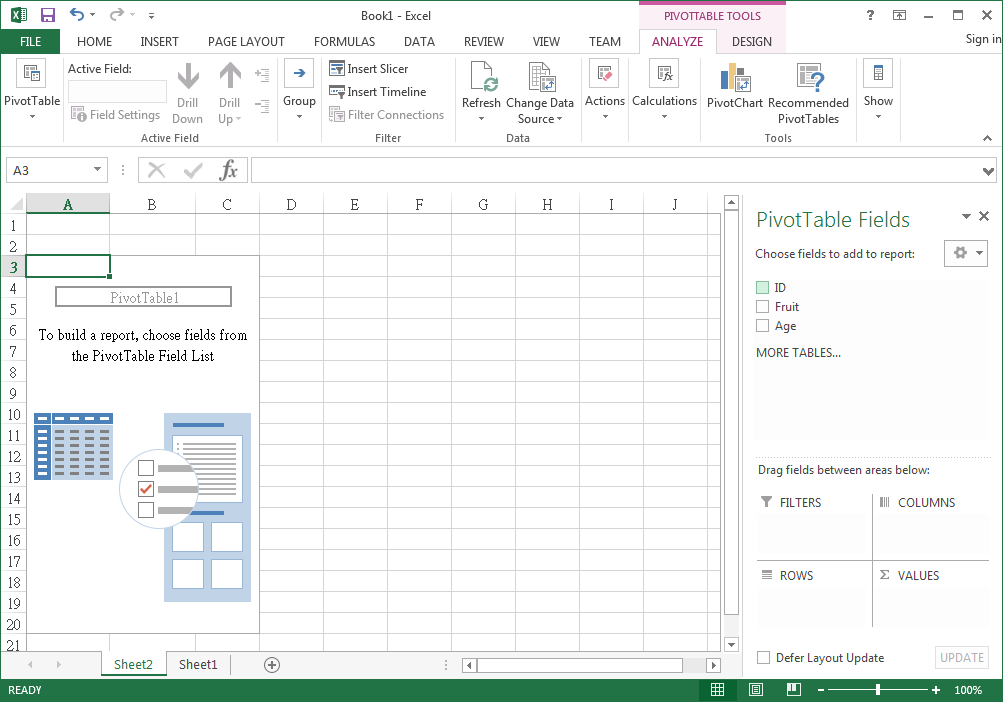 ENGG1000 2022-23d Term2 KHW
39
Choose/ Drag-and-Drop Fields
Refresh as needed
(when Sheet1 data has changed)
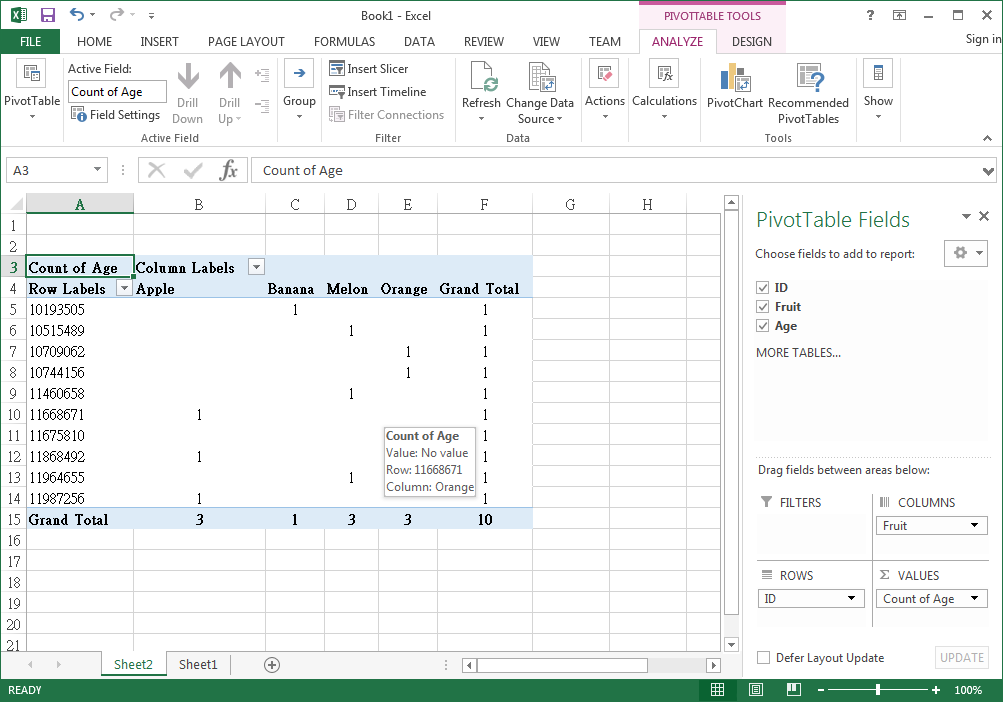 Change the labels as needed
ENGG1000 2022-23d Term2 KHW
40
Summary
Basic concepts of spreadsheet
Formulas
Common useful functions
Relative vs absolute addressing
Pivot Table and data analysis
Plotting Charts
Data Filtering and Sorting
Conditional Formatting
Appendix: a Bigger Example and Additional Useful Functions (see coming pages)
ENGG1000 2022-23d Term2 KHW
41
Appendix: A Bigger (and More Complicated) Example
Find the “window sum” of some given data
ENGG1000 2022-23d Term2 KHW
42
[Self-study]
Easy?
What if we want to find k-window sum, where k is a value stored in another cell?
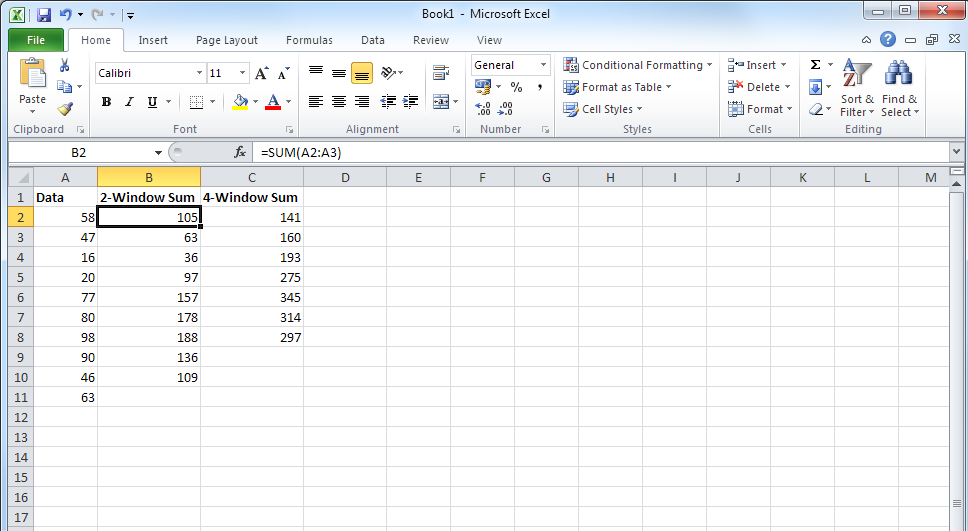 =sum(A2:A5)
=sum(A2:A3)
ENGG1000 2022-23d Term2 KHW
43
[Self-study]
k-window Sum
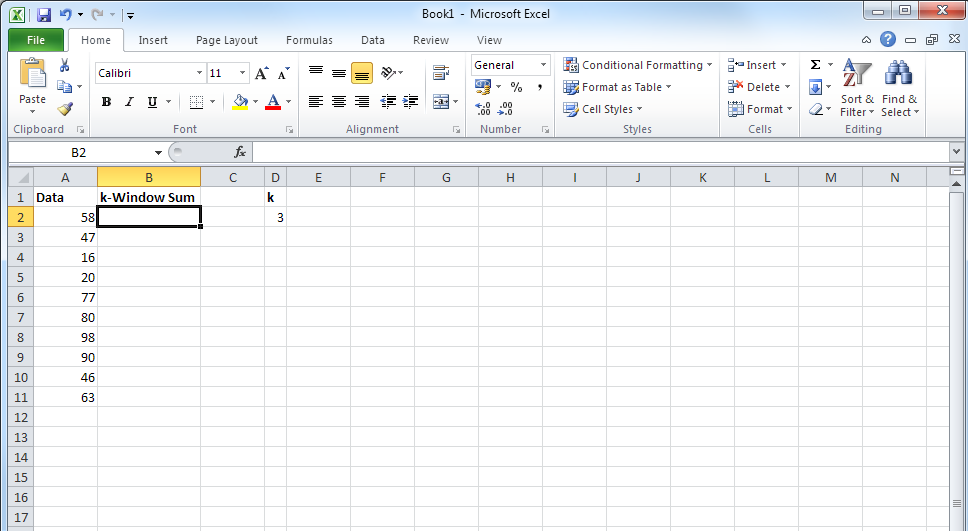 When D2 is 3, compute 3-window sum.
When D2 is 4, compute 4-window sum.
…
Let’s start with the formula in B2
What is the row number of the last element in the sum?
ENGG1000 2022-23d Term2 KHW
44
[Self-study]
k-window Sum
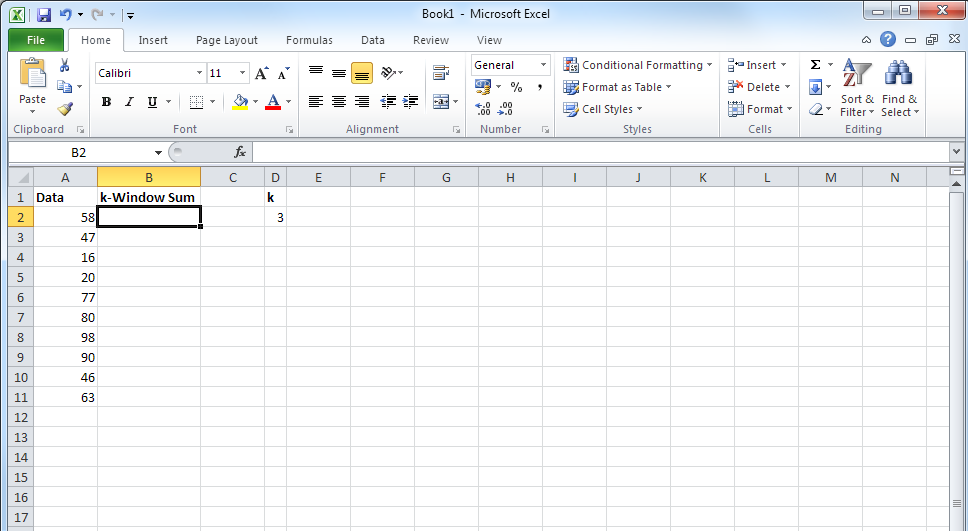 The sum in B2 should run from row 2 to row 2+k-1
The sum in B3 should run from row 3 to row 3+k-1
So, the row in which the
sum ends is: row()+D2-1
k
So, the cell in which the sum ends is:
index(A1:A11, row()+D2-1, 1)
ENGG1000 2022-23d Term2 KHW
45
[Self-study]
k-window Sum
For B2, we need to sum from A2 to index(A1:A11, row()+D2-1, 1)
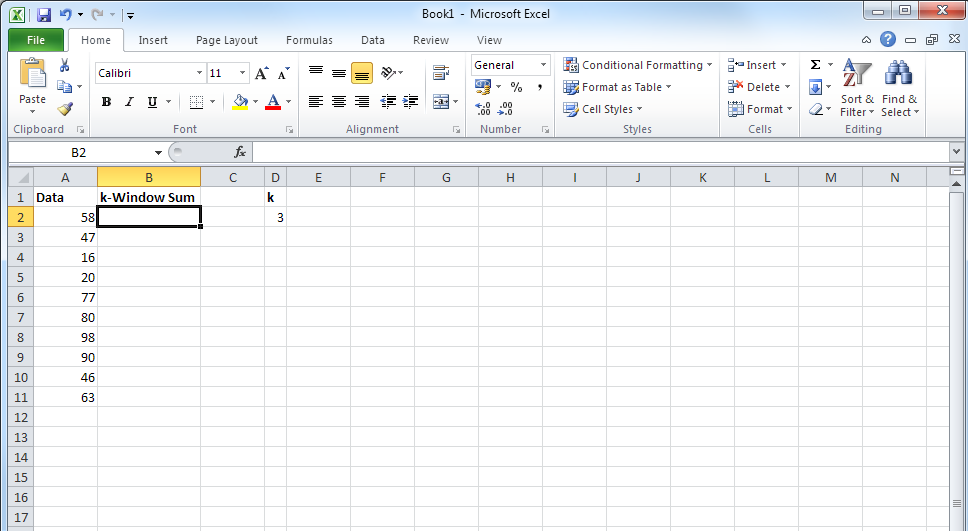 Type formula here:
=sum(A2:index(A1:A11, row()+D2-1, 1))
=
sum(
A2:
index(A1:A11, row()+D2-1, 1)
)
ENGG1000 2022-23d Term2 KHW
46
[Self-study]
k-window Sum
So far so good. Try changing k to another value
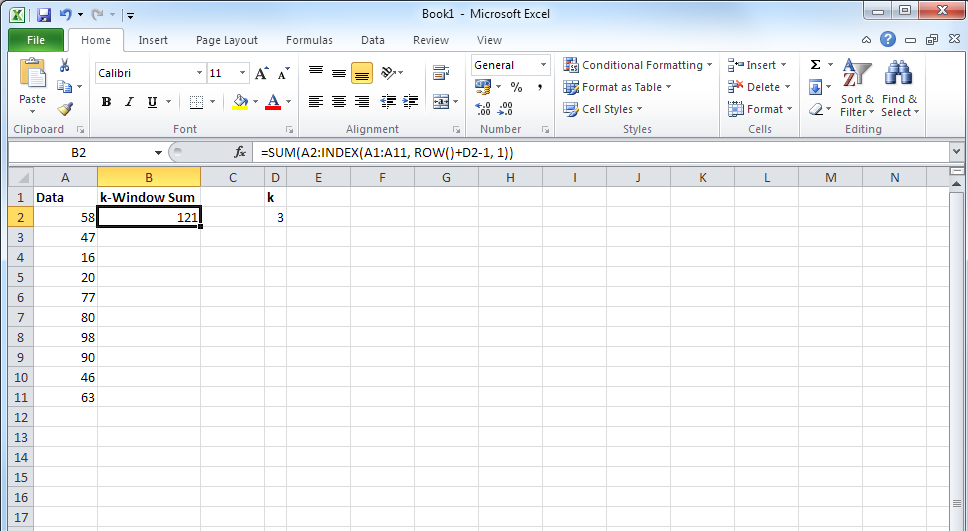 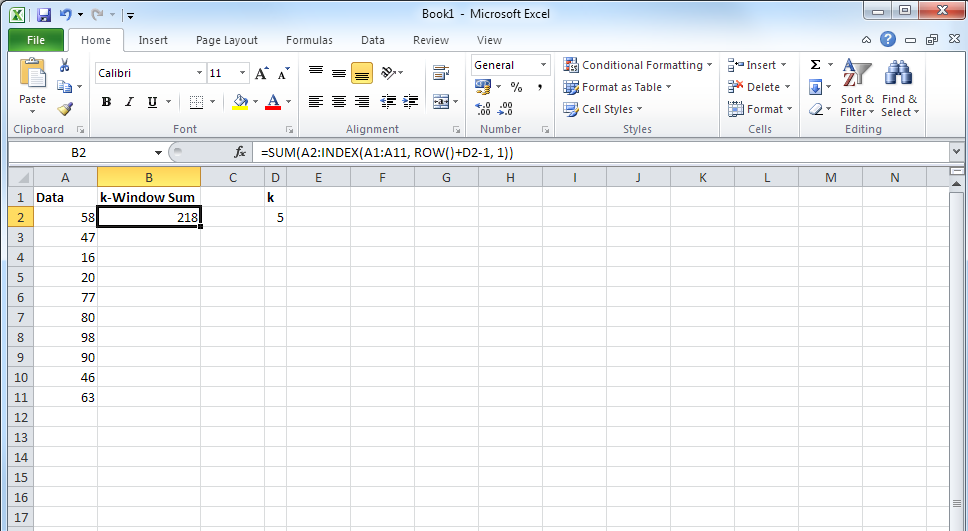 =sum(A2:index(A1:A11, row()+D2-1, 1))
ENGG1000 2022-23d Term2 KHW
47
[Self-study]
To Wrap Up…
Simply copying B2 to B3, …, B11 does not work. (Why?)
We have to consider:
Which cell addresses in the formula should not change upon “copy and paste”?
=sum(A2:index(A1:A11, row()+D2-1, 1))
=sum(A2:index(A$1:A$11, row()+D$2-1, 1))
ENGG1000 2022-23d Term2 KHW
48
[Self-study]
To Wrap Up…
After “copy and paste”
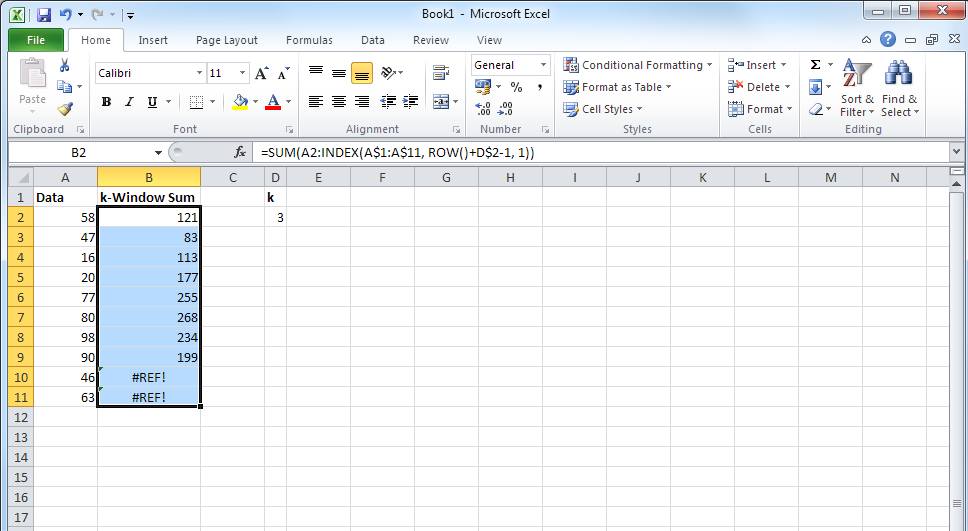 =sum(A2:index(A$1:A$11, row()+D$2-1, 1))
=sum(A5:index(A$1:A$11, row()+D$2-1, 1))
This is normal. (Why?)
ENGG1000 2022-23d Term2 KHW
49
[Self-study]
Testing
Try modifying D2 to other values to check if the results are correct
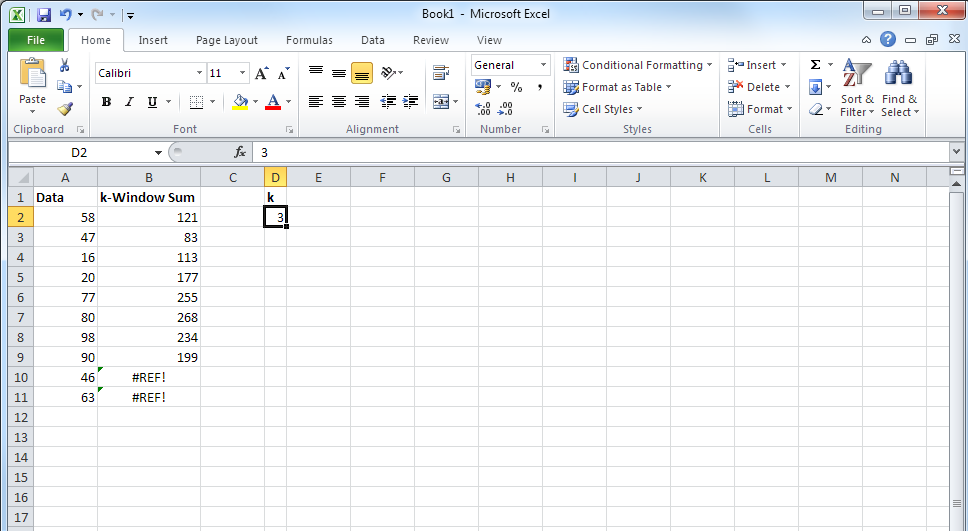 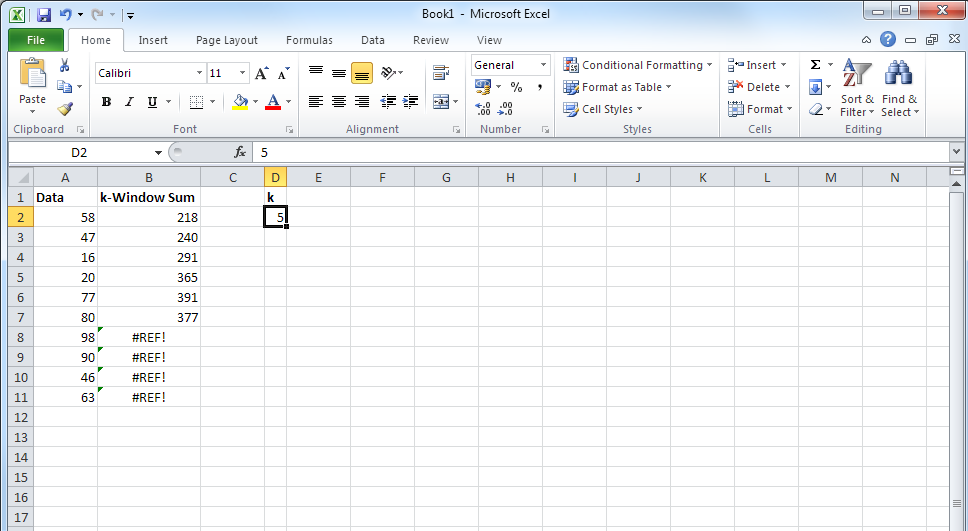 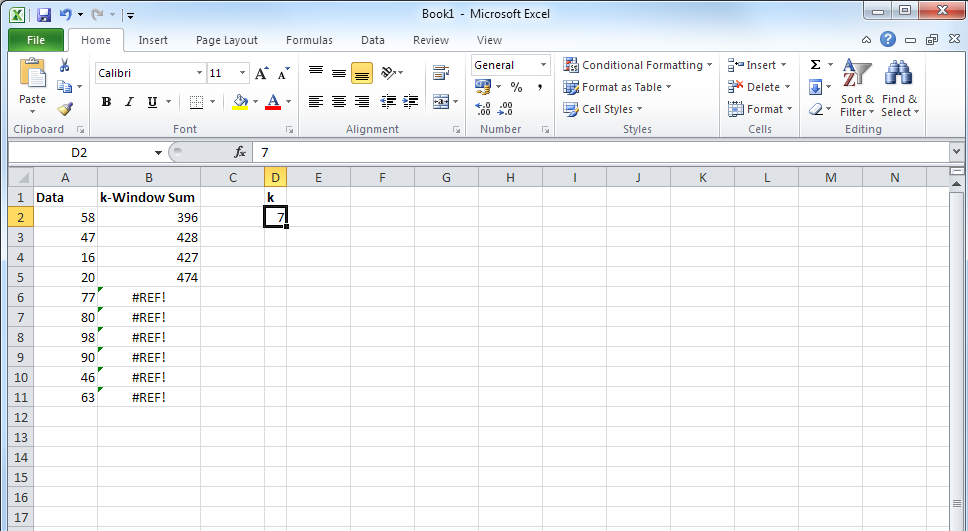 ENGG1000 2022-23d Term2 KHW
50
[Self-study]
Appendix: More Useful Functions
frequency(data, bins)
data is a range of cells for which you want to count
bins is another range of cells into which you want to group
Calculates how often values occur within a range of values

This function returns more than one value!
[Self-study]
Detailed usage:
http://office.microsoft.com/en-us/starter-help/frequency-function-HP010342543.aspx
ENGG1000 2022-23d Term2 KHW
51
frequency(): Example
Step 1: Select cells F2 to F8
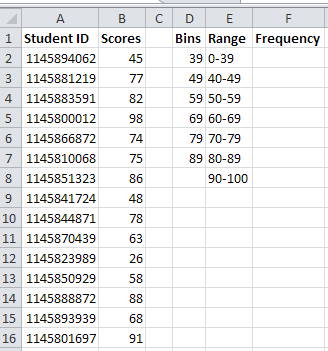 Step 2: Type
=frequency(B2:B16,D2:D7)
(without pressing ENTER)
Step 3: Ctrl+Shift+Enter
ENGG1000 2022-23d Term2 KHW
[Self-study]
52
frequency(): Example
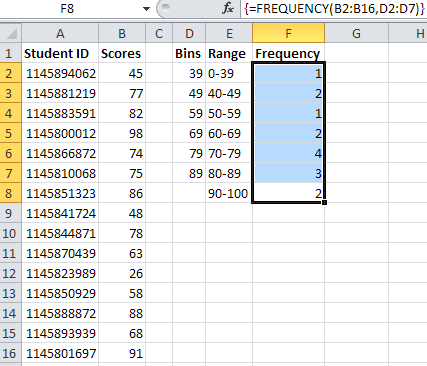 score ≤ 39:		1 time
39 < score ≤ 49:	2 times
49 < score ≤ 59:	1 time
59 < score ≤ 69:	2 times
69 < score ≤ 79:	4 times
79 < score ≤ 89:	3 times
89 < score:		2 times
ENGG1000 2022-23d Term2 KHW
[Self-study]
53
Appendix: More Useful Functions
row()
Return the row number of a cell

column()
Return the column number of a cell

Examples:
[Self-study]
ENGG1000 2022-23d Term2 KHW
54
Disclaimer
All company and product names are the trademarks of the respective companies

The copyright of all application screen shots belongs to the respective companies
ENGG1000 2022-23d Term2 KHW
55